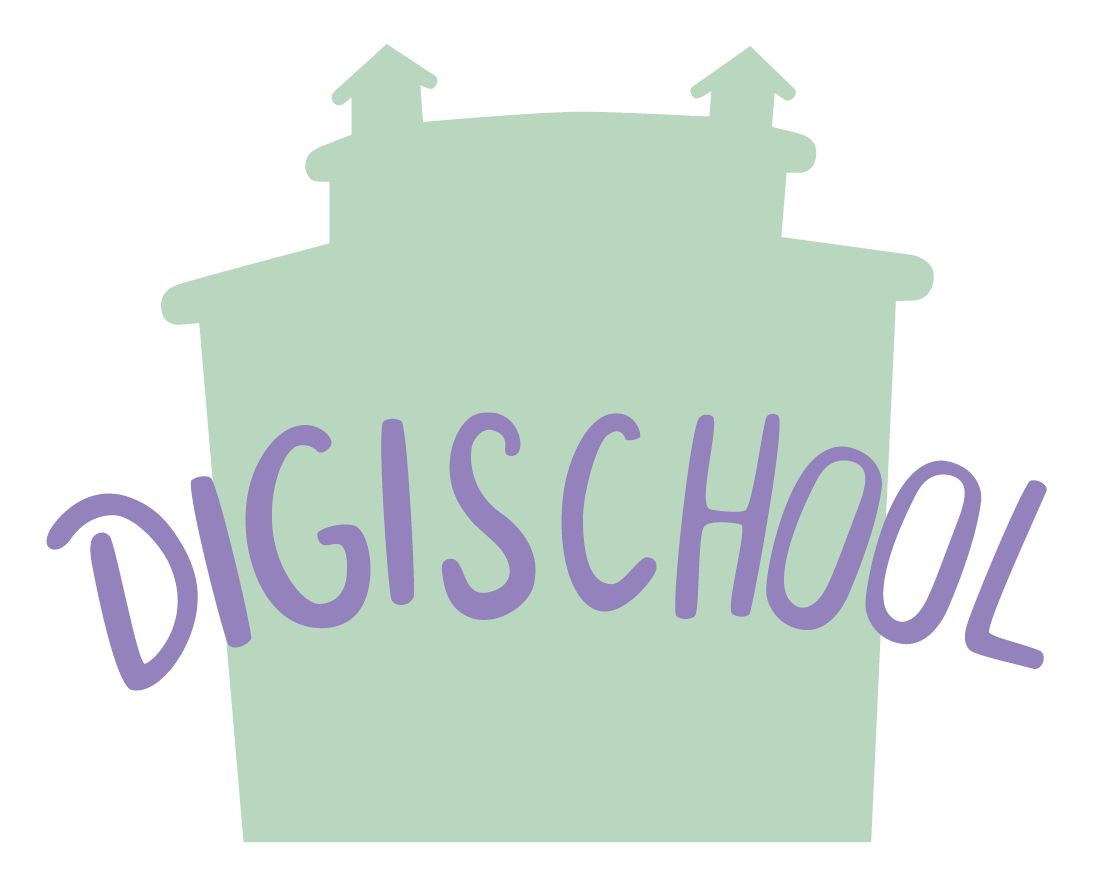 Směsi kapalin
Project number 2020-1-SK01-KA226-SCH-094350 
Gymnázium a Jazyková škola s právem státní jazykové zkoušky Zlín
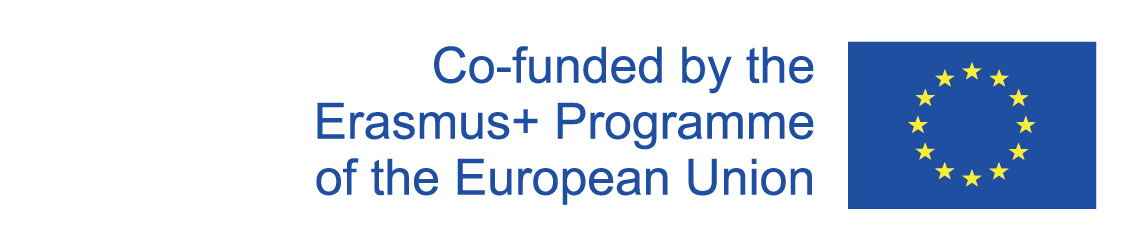 Směsi kapalin
SUBJECT: CHEMISTRY 
SPECIFICATION: Chemie, tercie
AGE OF STUDENTS: 12 - 13
1 LESSON : 45 min.
2020-1-SK01-KA226-SCH-094350
2
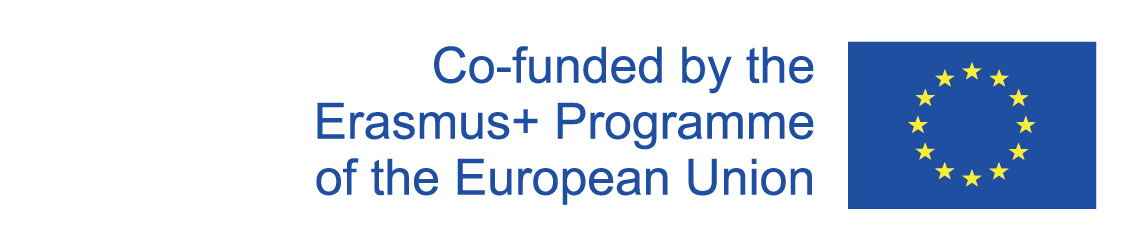 C O N T E N T
01
Látky a směsi. Druhy směsí
02
Rozpustnost látek
Heterogenní směsi.  Videa s pokusy
03
Úkoly pro procvičování
04
2020-1-SK01-KA226-SCH-094350
3
1
Rozdíl mezi chemickou látkou a směsí
Definice, rozdělení a příklady chemických látek a směsí
4
Rozdělení látek
5
Definice látek
6
Druhy směsí
7
Homogenní směsi
Homogenní (stejnorodá) směs – tvořena látkami se stejným skupenství. Částice směsi jsou tak malé, že je nelze rozeznat ani pouhým okem ani pod mikroskopem.
Příklady: čistý vzduch, směs propan-butan, 
       sůl rozpuštěná ve vodě, líh s vodou, slitiny 
       kovů, sklo, plasty….
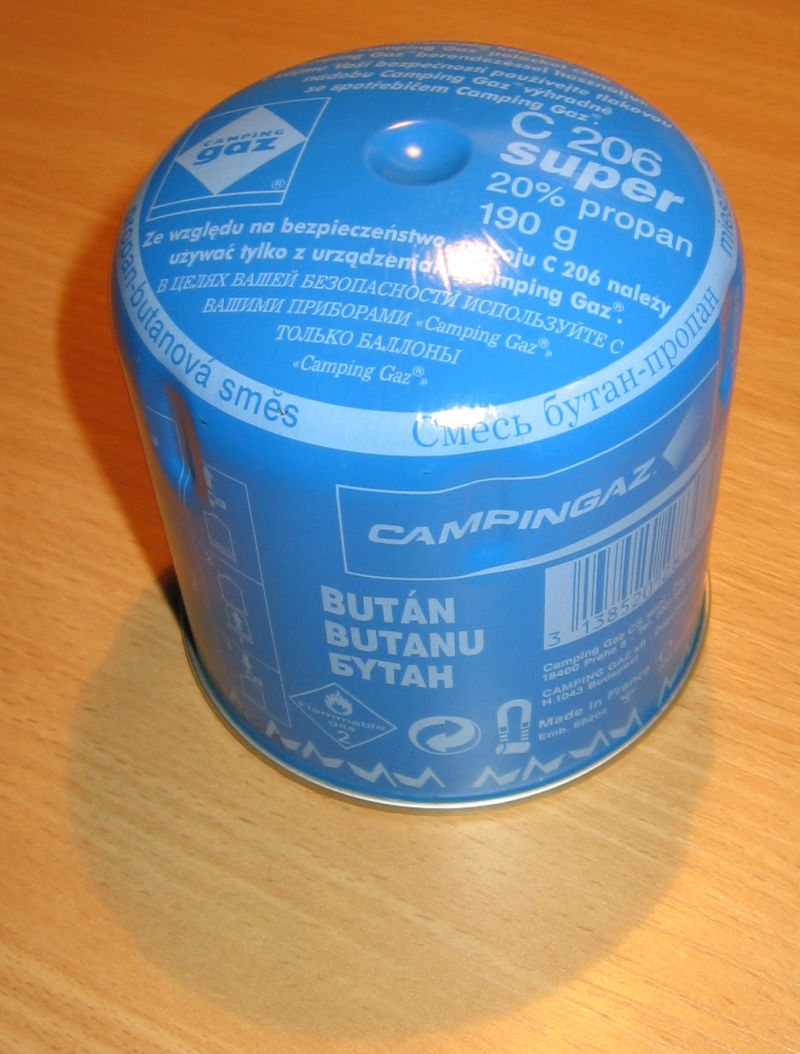 8
Heterogenní směsi
Heterogenní (různorodá) směs – tvořena látkami s různým nebo se stejným skupenství. Složky směsi je možné rozeznat pouhým okem nebo po zvětšení mikroskopem.
Příklady: znečištěný vzduch, směs olej-voda, sůl rozpuštěná ve vodě, písek s vodou, horniny, pěnové plasty (např. polystyren), pěna, led ve vodě ….
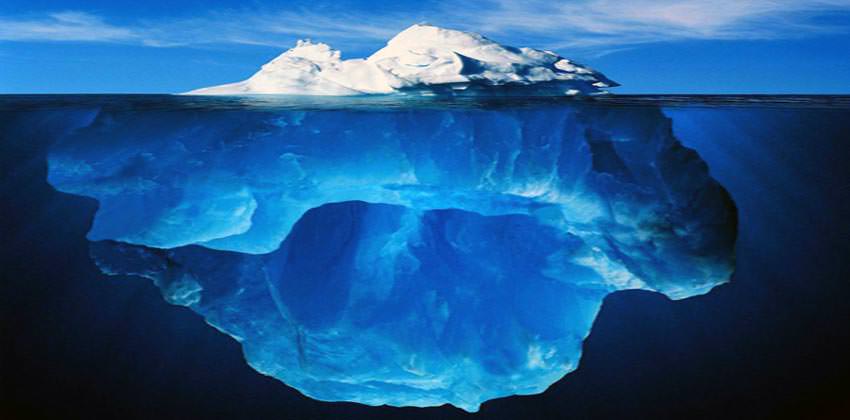 9
2
Rozpustnost látek, vznik směsí
Zkoušky rozpustnosti různých látek v polárním a nepolárním rozpouštědle
10
Rozpustnost látek ve vodě:
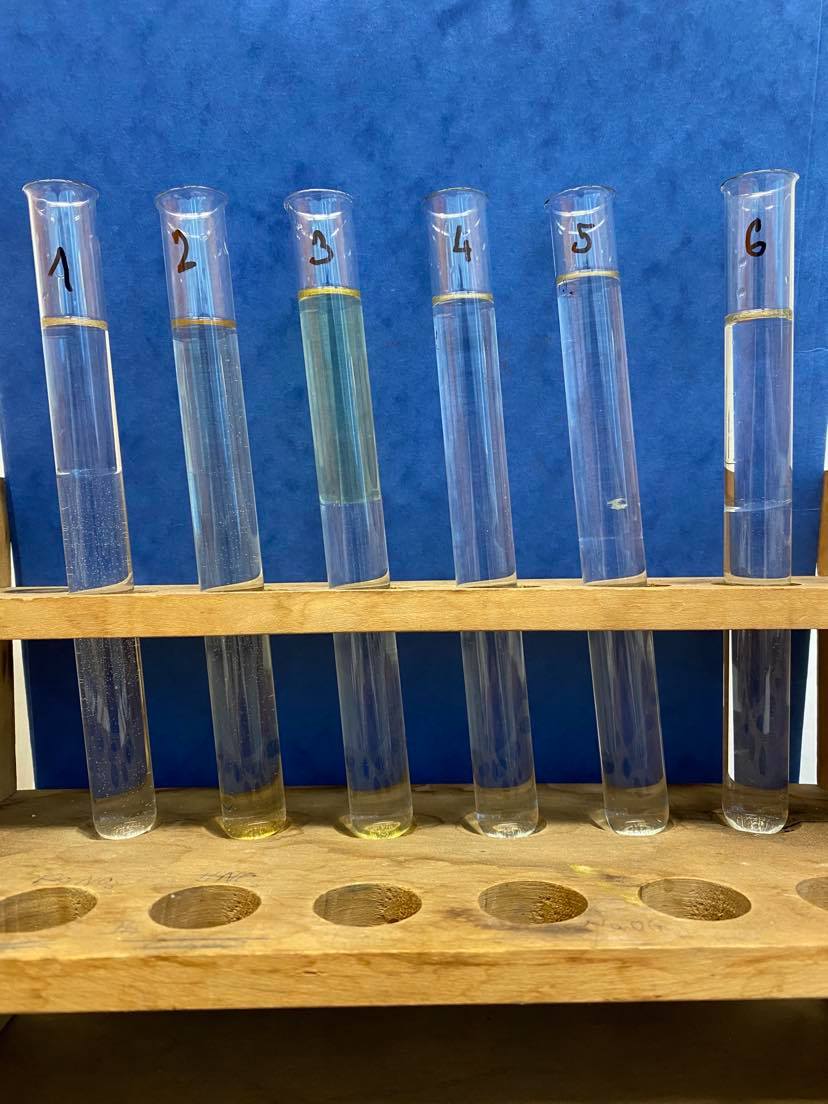 Ve zkumavkách byly k vodě 
přility tyto látky: 
1. cyklohexan
2. octová kyselina
3. benzín
4. líh 
5. aceton
6. benzen

Ve vodě jsou rozpustné: octová kyselina, líh a aceton
11
Rozpustnost látek v benzenu:
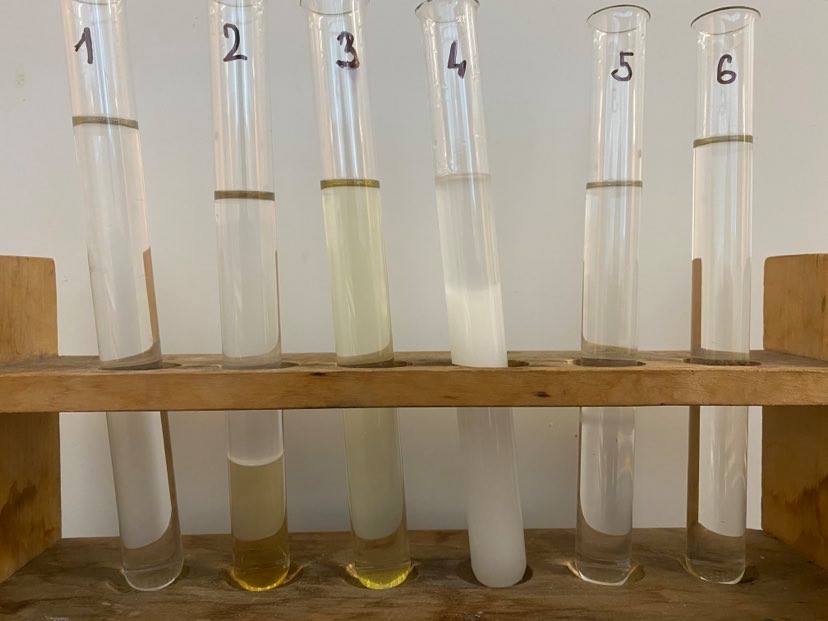 Ve zkumavkách byly k benzenu 
přility tyto látky: 
1. cyklohexan
2. octová kyselina
3. benzín 
4. líh
5. aceton
6. cyklohexanon

V benzenu jsou rozpustné: cyklohexan, benzín, aceton, cyklohexanon
12
Jedna směs – dvě složky směsi:
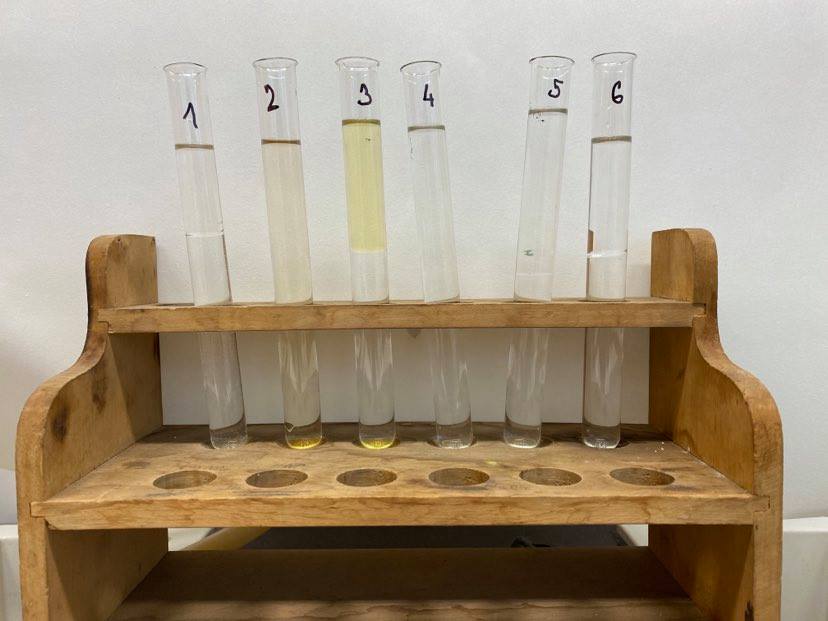 Ve zkumavce vidíme heterogenní kapalnou směs, která je tvořena dvěma kapalnými složkami. Tyto složky jsou navzájem nemísitelné. 
Složky směsi se liší svými vlastnosti -  např. hustotou, barvou apod.
Tzv. fázové rozhraní
13
Co ovlivňuje rozpustnost látek? 

Rozpustnost látek záleží na polaritě rozpouštědla a látky, ale i na dalších faktorech, např.:  na molárních hmotnostech látek, na pH, na schopnosti disociace iontů… 

Pro rozpustnost látek platí pravidlo: 
polární rozpouštědlo rozpouští polární (a iontové) látky
nepolární rozpouštědlo rozpouští nepolární látky
14
3
Heterogenní směsi
Oddělení složek heterogenní směsi pomocí dělicí nálevky. Pokus ´´lávová lampa´´.
15
Motivační pokus s heterogenní směsí – tzv. lávová lampa:
Potřebujeme: vyšší úzkou nádobu (např. široký odměrný válec, vyšší úzkou kádinku apod.), vodu, olej, potravinářské barvivo, šumivou tabletu 

Postup: 
do nádoby nalijeme vodu, kterou obarvíme pro větší efekt potravinářským barvivem
vodu převrstvíme větší vrstvou oleje
do nádoby vhodíme šumivou tabletu

Princip: voda a olej vytvoří heterogenní směs, tableta klesne ke dnu (do vodné fáze). Při rozpouštění tablety ve vodě vzniká oxid uhličitý, který stoupá nahoru, čímž dochází k promíchání obou kapalin.
16
4
Úkoly pro řešení
Úkoly pro procvičení učiva
17
Přiřaď látky do správné skupiny
Úkol 1: 
Urči, jestli uvedené látky jsou chemickou látkou (chemickým individuem) nebo směsí.
měděný plíšek
sodovka
kouř
destilovaná voda
bronz
ocet
hlína
glukosa
krev
18
Přiřaď látky do správné skupiny
Úkol 1 - řešení: 
Urči, jestli uvedené látky jsou chemickou látkou (chemickým individuem) nebo směsí.
Chemická látka:                                       Směs:
měděný plíšek
sodovka
bronz
destilovaná voda
kouř
glukosa
ocet
hlína
krev
19
Přiřaď látky do správné skupiny
Úkol 2: 
Urči, jestli uvedené látky jsou homogenní nebo heterogenní směsí.
polévka
sodovka
kouř
bronz
mořská voda
ocet
hlína
žula
krev
20
Přiřaď látky do správné skupiny
Úkol 2 - řešení: 
Urči, jestli uvedené látky jsou homogenní nebo heterogenní směsí. 
Homogenní směsi:                           Heterogenní směsi:
sodovka
ocet
polévka
mořská voda
bronz
kouř
žula
hlína
krev
21
S pomocí internetu nebo literatury vyřeš úkoly:
urči, jaký typ směsi bude tvořit hexan s vodou 
najdi vzorec a systematický název lihu
najdi vzorec a systematický název octové kyseliny
jaké je chemické složení benzínu?
dojde-li k úniku ropných látek do vody:
bude ropa plavat na vodě nebo klesne ke dnu? 
rozpustí se ropa ve vodě?
jakým způsobem lze oddělit ropu od vody při havárii?
22
S pomocí internetu nebo literatury vyřeš úkoly - řešení:
hexan s vodou - heterogenní směs (dvě kapalné fáze)
vzorec a systematický název lihu: C2H5OH, ethanol
vzorec a systemat. název octové kyseliny: C2H5COOH, ethanová kyselina
jaké je chemické složení benzínu? kapalné alkany s 5 až 11 atomy uhlíku
dojde-li k úniku ropných látek do vody:
bude ropa plavat na vodě nebo klesne ke dnu? Ropa plave na vodě
rozpustí se ropa ve vodě? Ne, ropa je nepolární a voda je polární
jakým způsobem lze oddělit ropu od vody při havárii?  Pomocí norných stěn se ohraničí a buď se odčerpá nebo se pohltí chemickým sorbentem
23
Zdroje:
1) Mareček A., Honza J.: Chemie pro čtyřletá gymnázia, 1. díl
2) Benešová M., Pfeiferová E., Satrapová H.: Odmaturuj z chemie
3) Foto - autor
4) Video - autor
5) Použité obrázky mají licenci Creative Commons
24
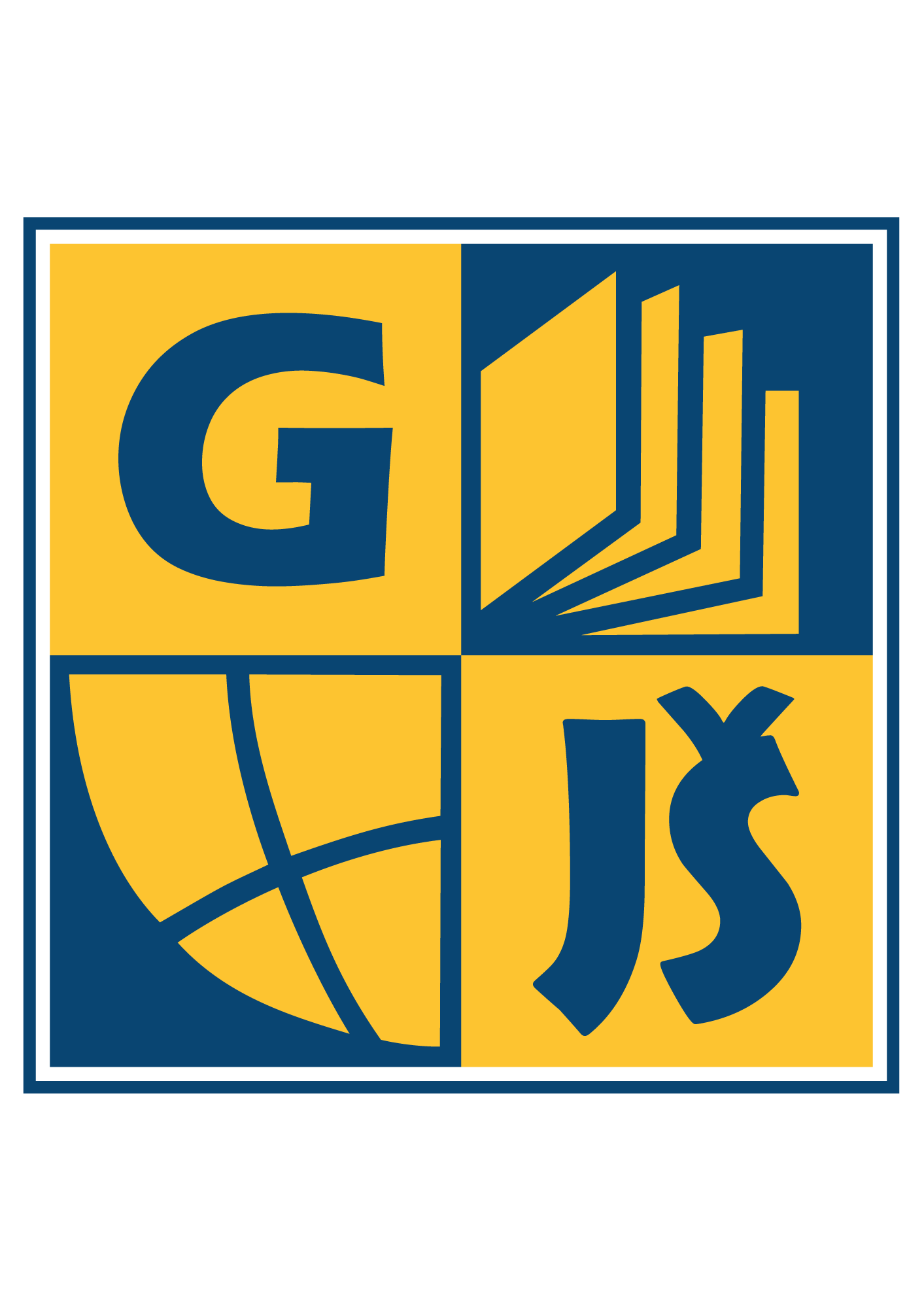 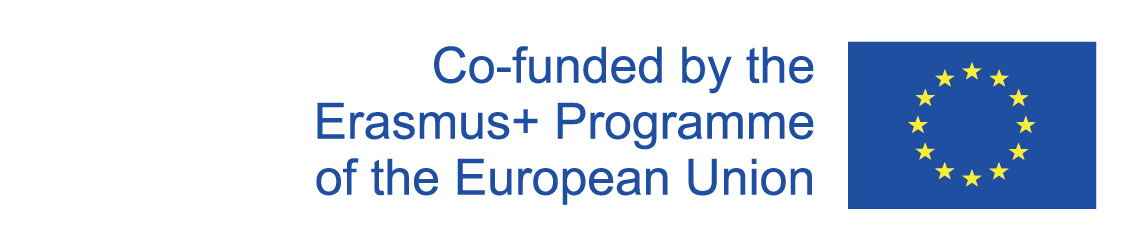 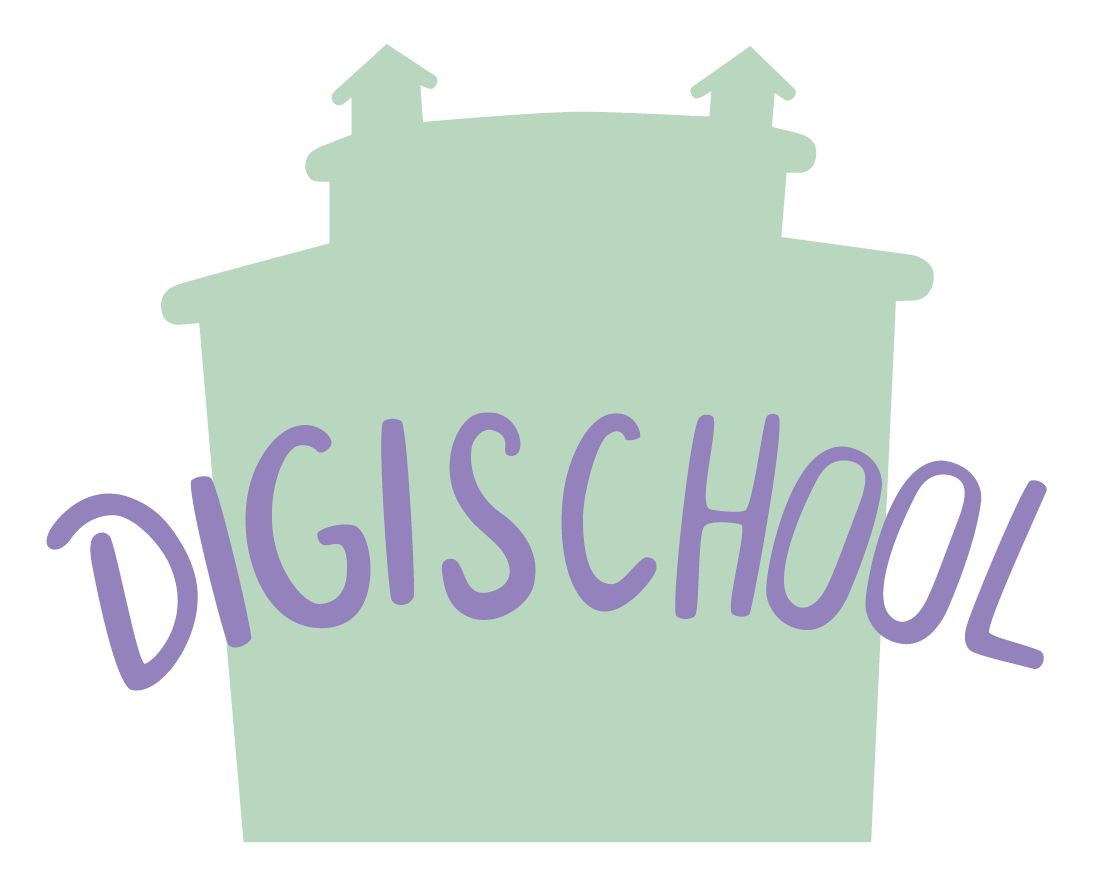 2020-1-SK01-KA226-SCH-094350	DIGI SCHOOL
Délka projektu:  01. 03. 2021 – 28. 02. 2023
Rozpočet partnerství: 101.092,-€ 
Rozpočet GJŠ Zlín: 20.829,- €
Intelektuální výstupy všech partnerů: ANJ, NEJ, FRJ,SPJ, DEJ, OBN, CHE, GEO, MAT, BIO, EKN, ITK, 
HUV, ETV
Intelektuální výstupy GJŠ Zlín v předmětech MAT, GEO, CHE, SPJ
2020-1-SK01-KA226-SCH-094350
25
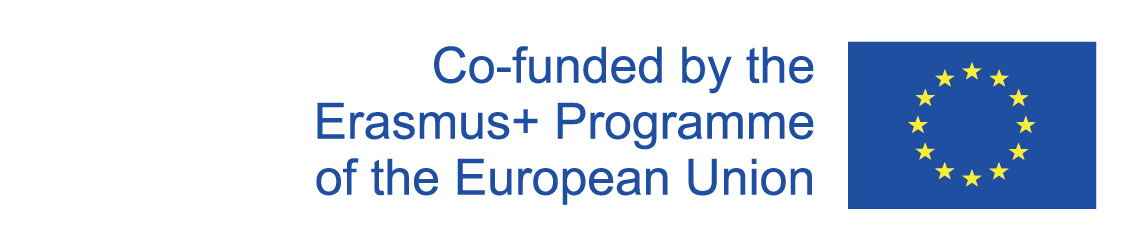 EN The European Commission's support for the production of this publication does not constitute an endorsement of the contents, which reflect the views only of the authors, and the Commission cannot be held responsible for any use which may be made of the information contained therein.
ČR Podpora Evropské komise na zhotovení této práce nevyjadřuje názor Komise, obsah je názorem autora a Komise není zodpovědná za informace v práci obsažené.
2020-1-SK01-KA226-SCH-094350
26